CLAS12 Analysis and First Experiment Organization
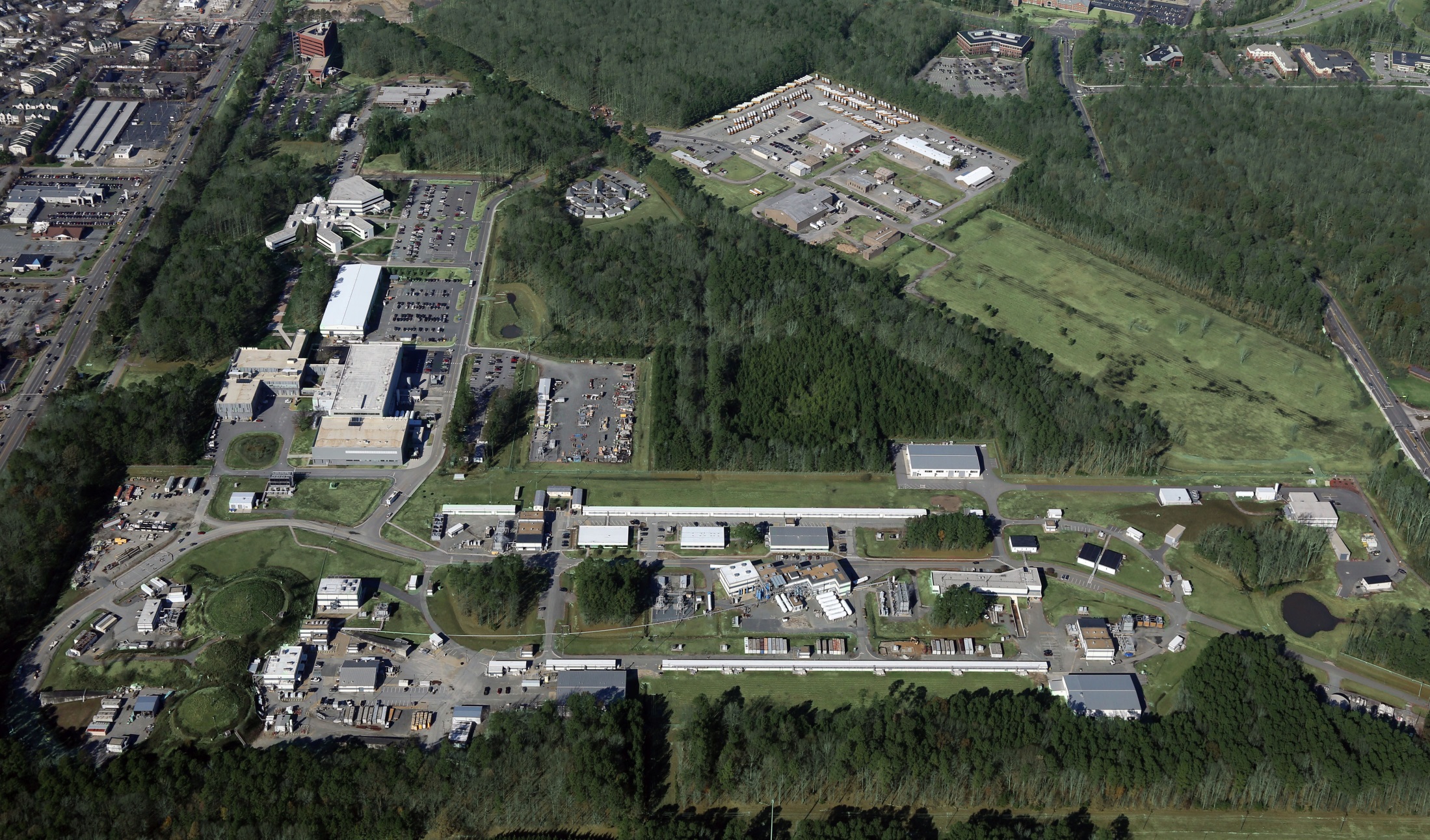 CLAS12 Analysis and First Experiment Organization

Latifa & Jerry 

January 13, 2017
Recommendations of Common Tools Committee
Complete COATJAVA reconstruction and calibration tools.
Extend COATJAVA to include event selection.
Create this group
Guide development of analysis algorithms
PID, momentum corrections, background subtraction, fiducial cuts
Higher level analysis – kinematic fitting, PWA
Standardize the algorithms and software.
Create first experiment analysis review committee before the fall run to begin assessing the techniques used in the previous bullet.
Get ready for the fall run: develop and run simulations for the experiments in Run Group A, define optimal running conditions, complete development of necessary tools, and define infrastructure to manage the work.
Documentation and dissemination.
CLAS12 Data Analysis Scheme
CCDB
RAW DATA
Simulation
Calibration
MC DATA
RECONSTRUCTED DATA
Reconstruction
DSTs
Event selection
DSTs
COATJAVA/CLARA
Physics analysis
PHYSICS OBSERVABLE
[Speaker Notes: CHECK COLORS]
CLAS12 First Experiment Organization
CLAS Coordinating Committee
Physics Working Groups
Collaboration Governance
Expert Analysis Review Committee
First Experiment Coordinator & Contact Person
Calibration & Commissioning Group
Analysis Coordinator
Calibration Team
Software & Reconstruction
Group
Analysis Team
First Experiment
Experts
Expert Analysis Group Membership
Ken Hicks
Dave Ireland
Sebastian Kuhn
Silvia Niccolai
Eugene Pasyuk
Larry Weinstein
To-Do List for Today (The Agenda)
Organizational items.
Select a chair.
Find a day to have regular meetings
Report to Collaboration Chair every couple of months.
What to do first
Make a plan
Read/assess recent reviews (SR, ERR, CT)
What to do next
Divide workload by software/hardware subsystems.
Assess software preparations for calibration and analysis for CLAS12.
Results from KPP
Advice on setting up first experiment analysis review.
Interaction with first experiment analysis review.